Media in the Czech Republic
Krejčová, Otrusinová
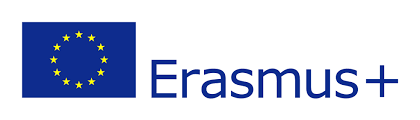 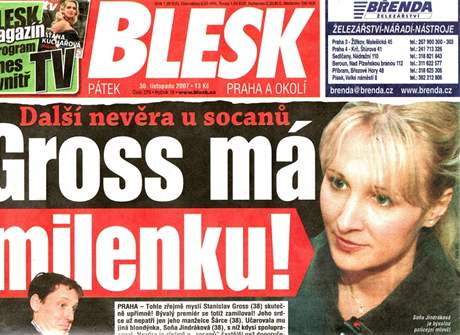 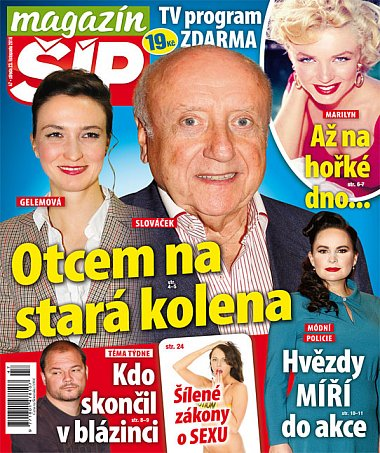 Newspapers
is the oldest kind of media
people like reading newspapers:
for get more information
sometimes just for relax

We distinguish between two types of newspaper:
tabloids – 
-    They have lots of stories about famous people, short articles
Blesk, Šíp

2) broadsheets –
-   are serious, long article with details 
-   MF dnes, Lidové noviny, Právo
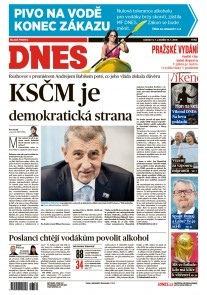 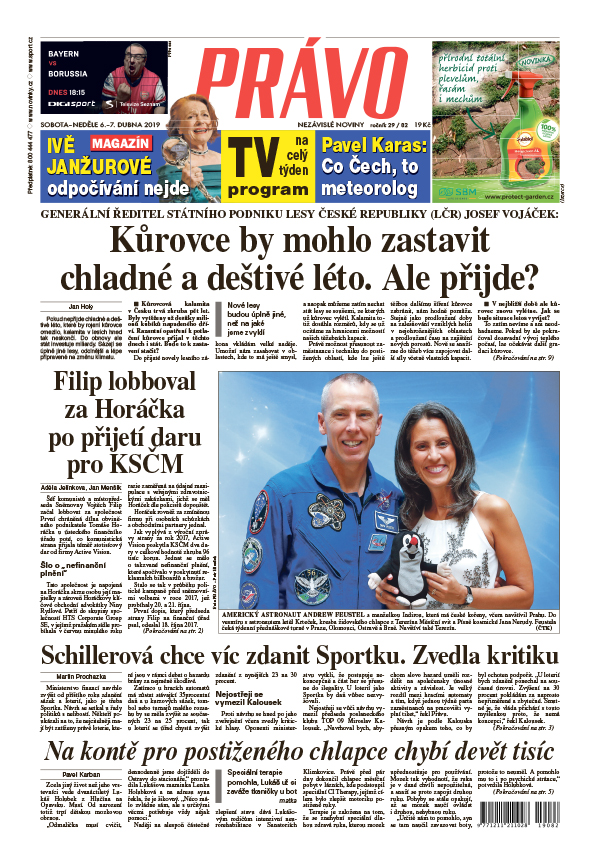 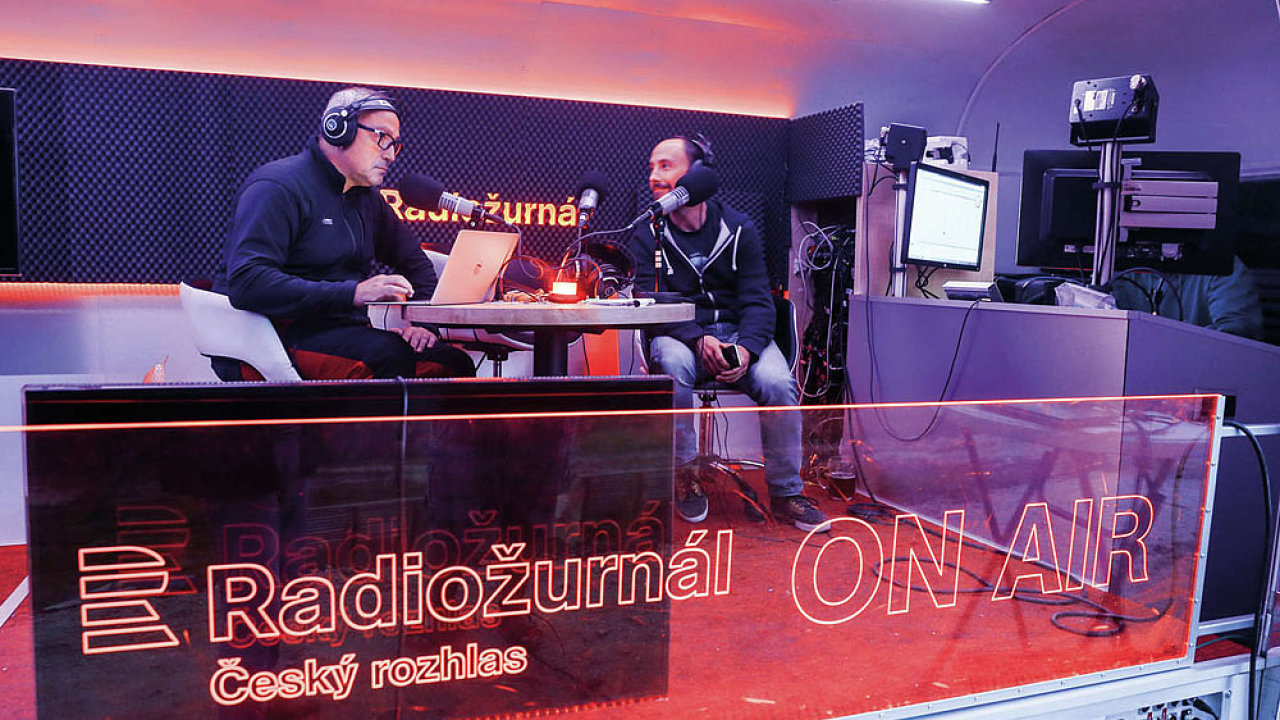 Radio
includes news, music, advertising or some funny programmes
In the Czech Republic there are many radio station

Two groups: 
state stations - Radiožurnál
private stations - Europa 2

There are local radios 
Lots of specialist stations - classical music, rock music or sport
Popular is listening to the radio during driving
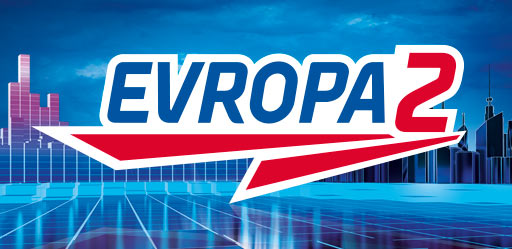 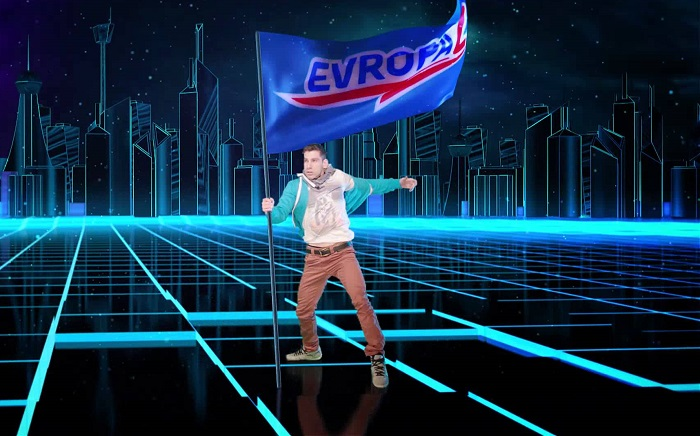 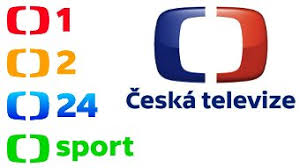 TV
This media is very young

3 groups:
state channels - Czech Television 1 and 2
private channels -  Nova and Prima
satellite channel – HBO


During the day we can watch various kinds of programmes 
- films, soap opera, weather forecast, news
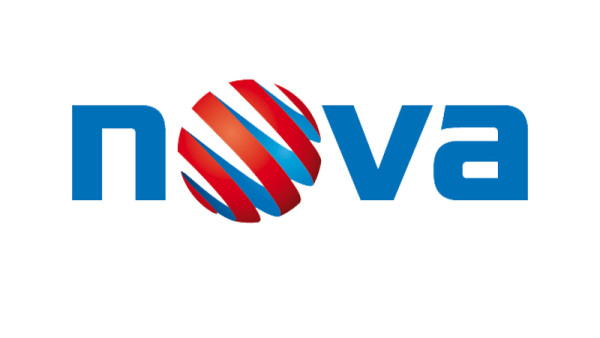 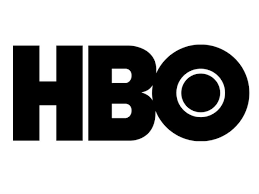 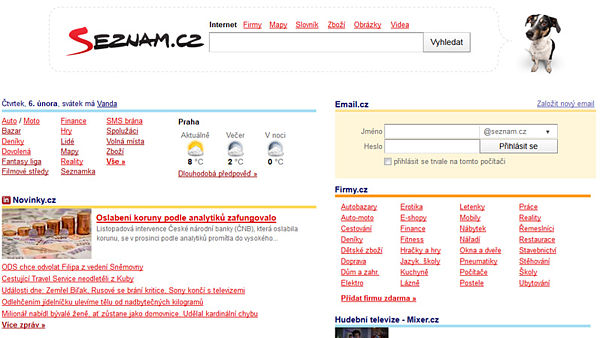 Internet
It is international network of computers

You can find there a lot of information according to keyword and in 2 seconds

internet search engines: Seznam, Google, Explorer
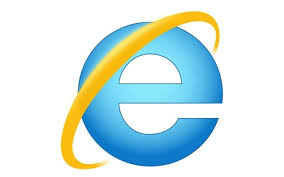 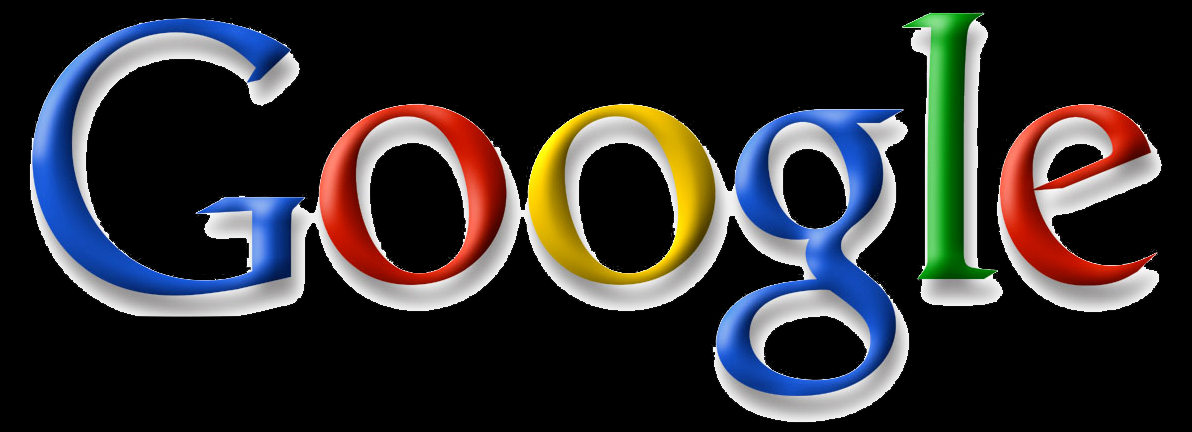 Zdroje obrázků
https://www.periodik.cz/predplatne/img/titulka.php?titul=100826&rok=2016&vydani=47
http://img.floowie.com/img.php?type=medium&hash=00dac0fcc13fafc29d3cd12115fcb27d2a25502b4e6a932b720659a4c98a7de0fde656c4606a1ef3024dc11a22ce&page=1
https://www.pravo.cz/upload/uploads/titulka.jpg
https://img.ihned.cz/attachment.php/200/71914200/O2zSaCgM4crL1eiFqAdKk7hEG5tbUIHy/19_lnek-1.jpg
https://mediagurucdneu.azureedge.net/media/2387/evropa-2.jpg
https://encrypted-tbn0.gstatic.com/images?q=tbn:ANd9GcTlaArFqORtmn4hFwb3kxq4RicD3LzFQROqdAjSvxj64oBJ3B0T
http://img.cz.prg.cmestatic.com/media/images/600x338/Jan2012/929458.jpg?d41d
https://www.multichannel.com/.image/c_limit%2Ccs_srgb%2Cq_auto:good%2Cw_620/MTU0MDY0ODk0MjgzNDkwMzg2/hbo-logo2-400x300jpg.webp
https://media.novinky.cz/474/414743-top_foto1-jbq0t.jpg?1452153601
https://upload.wikimedia.org/wikipedia/commons/5/51/Google.png